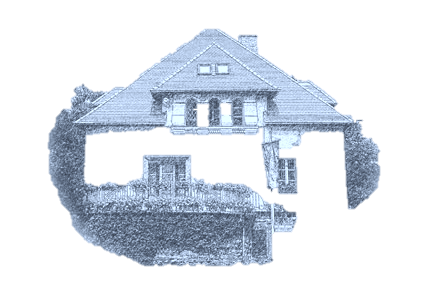 Funkcija i uloga Vladine kancelarije za kontrolu (VKK)u sistemu kontrole
dr. Hegedűs László
19. jun 2012.
Sadržaj prezentacije

Predstavljanje VKK

Promene nadležosti i funkcija VKK u 2010 – 2012.

Nove procedure VKK u 2012.

Rezultati rada VKK u protekle dve godine

Kontrolne procedure VKK
2
Predstavljanje Vladine kancelarije za kontrolu
3
Sistem kontrole javnih finansija
Eksterna (zakonodavna) kontrola           Državna revizorska 						kancelarija
Konrola na nivou vlade
Vladina kancelarija za kontrolu (VKK)Organizacija za kontrolu evropskih fondova  Državni trezor
Interni sistem kontrole
Vrši se preko sistema interne kontrole budžetskih institucija (interna revizija je uključena)
Vladina kancelarija za kontrolu:

Nezavisna u odnosu na organizacije koje nadzire,
Prvenstveno proverava korišćenje javnih sredstava, upravljanje i čuvanje nacionalnog bogatstva, delotvorno, efikasno i ekonomično vršenje javnih dužnosti
Objektivnost, utvrđivanje činjenica, donošenje zaključaka i formulisanje predloga
Kontrolna i konsultativna funkcija

VKK izveštava o sprovedenim istragama.
5
Pravni status VKK
VKK je državna kontrolna organizacija  koju imenuje Vlada
Centralna kancelarija (uspostavljena uredbom Vlade, centralna administrativna organizacija pod kontrolom ministra)
Pod kontrolom ministra uprave
Predsednika VKK imenuje/razrešava premijer na predlog ministra uprave
Pravni satatus VKK II.
Vršenje kontrolne funkcije na osnovu godišnjeg plana kontrole koji usvaja Vlada
Vlada, premijer ili ministar uprave mogu da nalože VKK da izvrši vanrednu kontrolu 
VKK dostavlja godišnji izveštaj o radu, preko ministra
Zaposleni sa licencom: 133
[Speaker Notes: Лиценцирано Манповер: 133 људи]
Struktura VKK
Predsednik
Interni revizor
Kabinet
Ekonmsko odeljenje
Zamenik predsednika
Kontrolna funkcija
Zamenik predsednika
Kontrolna funkcija
Odeljenje
Odeljenje
Odeljenje
Odeljenje
Odeljenje
Odeljenje
Sektor
Sektor
Sektor
Sektor
Sektor
Sektor
Sektor
Sektor
Sektor
Sektor
Sektor
Sektor
8
Veza između VKK i sistema interne kontrole
Ministar javnih finansija
Funkcije:
Koordinacija godišnjeg planiranja i vršenja kontrole vlade i poglavlja budžeta
Razmena iskustava u oblasti kontrole između VKK i ministarstava, saradnja,
Preporuke, definisanje kontrole
Davanje mišljenja o nacrtu zakona i preporuka u vezi kontrole javnih finansija

Članovi:
VKK, ministarstva i Direkcija za odbranu i vanredne situacije

VKK je sekretarijat Vladinog kontrolnog tima. Predsednik VKK je predsednik Vladinog kontrolnog tima.
Koordinacija i harmonizacija
Interna kontrola Tima za javne finansije
Vladin kontrolni tim
9
Predsednik VKK
Redovno informiše rukovodioce kontrole ministarstava
Ima pravo prigovora u vezi imenovanja, izuzeća i reimenovanja rukovodilaca kontrole ministarstava
Organizuje profesionalne skupove rukovodilaca kontrole ministarstava dva puta godišnje
Stara se za stručno usavršavanje rukovodilaca kontrole
10
Promene nadležnosti i funkcija VKK
11
Nadležnosti VKK od 1. januara 2012.
a) Kontrola sprovođenja odluka Vlade,
b) Državna kontrola budžetskih institucija čiji nadzor vrši Vlada, kontrola korišćenja poglavlja centralnog budžeta i budžetskih aproprijacija koje se realizuju kroz poglavlja čiji nadzor vrši Vlada, kontrola vanbudžetskih fondova i fondova socijalnog osiguranja
c) Kontrola budžetskih i drugih sredstava podrške iz centralnog pod-sistema javnih finansija – uključujući sredstva podrške i pomoć koja se na osnovu međunarodnih sporazuma dodeljuje komercijalnim subjektima, javnim fondacijama, javnim organima, fondacijama, regionalnim razvojnim savetima i udruženjima, i kontrola korišćenja imovine koju država odobrava na korišćenje pomenutim organizacijama radi posebne namene,
d) Kontrola poslovnih organizacija koje imaju najveći značaj za nacionalnu ekonomiju i nalaze se u trajnom vlasništvu države, kao i kontrola komercijalnih subjekata – osim Narodne banke Mađarske – u kojima je Vlada većinski akcionar,
12
Nadležnosti VKK od 1. januara 2012. II.
e) Kontrola javnih i drugih fondacija čija se osnivačka prava realizuju kroz budžetske institucije koje rade prema uputstvima ili pod nadzorom Vlade, ili koje dobijaju finansijsku podršku od države kroz centralni podsistem javnih finansija, 
f) Kontrola  zakonitosti davanja ili povlačenja javnih garancija, uključujući kontrolu centralnog budžeta i usaglašenost sa odredbama dokumentacije garancija prvog obveznika i obveznika prema ugovoru, 
g) Kontrola rada i finansijskog upravljanja privatnih penzionih forndova i organizacija utvrđenih Zakonom br. LXXXII od 1997, o privatnim penzijama i privatnim  penzionim fondovima pre prenošenja njihovih portfolija, uključujući kontrolu imovine i sredstava portfolija kojima direktno ili indirektno upravljaju ove organizacije – sa ciljem kontrole zakonitosti finansijskog upravljanja portfolijima koji su prenešeni u Fond za penzionu reformu i smanjivanje duga prema članu 24(11) Zakona LXXXII iz 1997, o privatnim penzijama i privatnim  penzionim fondovima. 
h) Kontrola pravnih odnosa koji nastaju u vezi sa tačkama a) - g) i sa ugovornim strankama koje direktno ili indirektno  ispunjavaju uslove iz takvih odnosa, 
i) Kontrola pravilnosti i zakonitosti finansijskog upravljanja Fonda za sprečavanje nacionalnog duga.
13
Proširenje nadležnosti i funkcija VKK
12. mart 2011. – 10. jun  2011.
Pre 
15. avgusta 2010.
15. avgust 2010 – 12. mart 2011.
Od 
10. juna  2011.
4  oblasti nadležnosti
7 oblasti nadležnosti
8 oblasti nadležnosti
9 oblasti nadležnosti
14
VKK nema ovlašćenja da vrši kontrolu nad:
Parlament
Predsednik Republike
Ustavni sud
Kancelarija komesara za fundamentalna prava
Državna revizorska kancelarija Mađarske
Sud pravde
Javno tužilaštvo Mađarske
Mađarsko telo za konkurentnost 
Mađarska akademija nauka
Budžetske institucije u okviru poglavlja Mađarske akademije umetnosti 
Centralna banka Mađarske.
Poglavljima
Kompanije i privatni penzioni fondovi
Budžetske institucije čiji nadzor ne vrši Vlada
Budžetske institucije
VKK
Centralna banka,
PPF od juna 2011.
Ostali komercijalni subjekti
Budžetske institucije lokalne samouprave
Budžetske institucije čiji nadzor vrši VLada
Kompanije  u vlasništvu države koje  su deo nacionalnog bogatstva, a od posegnog su značaja za nacionalnu ekonomiju 
 Kompanije u kojima je država većinski akcionar 
Privatni penzioni fondovi1998-jun 2011
Saradnja sa Fondom za javni dug
Korišćenje finansijske podrške i imovine date na korišćenje
Odluke Vlade
Poslovne organizacije
Javne fondacije
Javni organi
Fondacije
Regionalni razvojni saveti
Asocijacije
DRŽAVNE GARANCIJE
FONDACIJE, 
JAVNE FONDACIJE
Prava osnivača se realizuju kroz budžetske institucije čiji rad nadzire Vlada, ili 
Koje dobijaju sredstva podrške iz centralnog budžeta
Javne fondacije lokalne samouprave
Nove procedure VKK iz 2012.
17
Zakon o javnim finansijama (pravila i ovlašćenja) +
Pre 1. januara 2012 .
Uredba Vlade 193 iz 2003. (XII. 26.), o internoj kontroli budžetskih institucija (opšta pravila kontrole)
Uredba Vlade 312 iz 2006. (XII. 23.), o Vladinoj kancelariji za kontrolu (posebna pravila) 
Od 1. januara 2012. 
Uredba Vlade 355 iz 2011. (XII. 30.) o Vladinoj kancelariji za kontrolu
18
Administrativne kazne;
Sredstva za sprečavanje i smanjivanje gubitaka
Blokiranje računa,
Obustavljanje isplate sredstava podrške iz budžeta,
Obustavljanje isplate po osnovu poreza na lični dohodak (1%),
Suspendovaje povraćaja poreza na dodatu vrednost;
Izvršenje potraživanja prema zakonu o parničnom postupku i direktan povraćaj budžetskih sredstava podrške;
Zajednička kontrola po osnovu sporazuma o saradnji;
Konsultantske aktivnosti.
Nove funkcije
Proširenje instrumenata
19
1. Administrativne kazne

Tokom procesa kontrole VKK može da izrekne kaznu:
rukovodiocu ili zaposlenom organizacije,  čija se kontrola vrši, odnosno licu:
koje poseduje podatke, činjenice i informacije koje su neophodne za vršenje kontrole, i
koje nezakonito krši princip saradnje u vezi dostavljanja podataka, ili drugih obaveza  olakšavanja vršenja kontrole od strane vlade.
Kazne izriče:
predsednik VKK
prema pravilima  upravnog postupka
rešenjem. 

Visina kazne iznosi od 5 000 - 500 000 forinti (17 – 1680 EUR)
20
2. Sprečavanje i smanjivanje gubitaka 

U slučajevima kada otkrije nezakonito, nepravilno ili rasipničko trošenja javnog novca ili bogatstva države, u cilju sprečavanja i smanjivanja gubitka, VKK može da traži:
blokiranje trezorskog ili bankarskog računa (osim za plate i zakonske obaveze uz plate),
obustavu isplate sredstava podrške iz centralnog budžeta,
obustavu islpate davanja  po osnovu poreza na lični dohodak (1%),
obustavu povraćaja poreza na dodatu vrednost, organizacijama nad kojima se vrši kontrola 
Organ ili organizacija od koje se traži da preduzme navedene mere je dužan da ispuni zahtev u roku od 15 dana.
3. Pravo sprovođenja potraživanja prema zakonu o parničnom postupku i direktan povraćaj budžetskih sredstava podrške
VKK može bez dodatnog punomoćja da nastavi postupak u ime ovlašćenog lica pred sudovima i drugim organima i trećim licima, u svrhu:
sprovođenja potraživanja prema zakonu o parničnom postupku i pravima subjekta kontrole, ili 
povraćaja sredstava podrške iz budžeta
budžetskih organizacija koje imaju najveći značaj za nacionalnu ekonomiju i nalaze se u trajnom vlasništvu države, odnosno u kojima je Vlada većinski akcionar
4. Zajednička kontrola po osnovu sporazuma o saradnji;


Po osnovu sporazuma o saradnji, VKK može da vrši zajedničke kontrole u saradnji sa zvaničnim nadzornim i kontrolnim organizacijama. (Na primer, nacionalna Uprava za porez i carinu ili Finansijski nadzorni organ)
5. Konsultantske aktivnosti
Odlukom Vlade ili u okviru nadležnosti premijera, odnosno ministra uprave, VKK obavlja konsustantske aktivnosti. 
Nalog za konsultantsku aktivnost
se dostavlja u pisanoj formi u slučajevima kada se konsultska aktivnost odvija u pisanoj formi;
može biti verbalan ako se konsultska aktivnost odvija verbalno; 
sadrži predmet, zadatke, ciljeve i formu konsultantske aktivnosti, kao i rokove.
U cilju vršenja konsultantske uloge, VKK može da traži od bilo kog organa, centralne ili lokalne organizacije, poslovne organizacije ili lica, da dostave neophodne podatke i potvrde određenu informaciju, odnosno dokument. 
U toku vršenja konsultantske aktivnosti, ne dostavljaju se izveštaji.
Rezultati rada VKK u protekle dve godine
25
Rezultati rada VKK u protekle dve godine
54 postupka kontrole (25 je u toku)
44  otkrivena slučaja /optužbe
4.6 milijardi forinti (15.4 miliona evra) sredstava podrške iz budžeta je vraćeno ili zadržano u budžetu
Predlog za povraćaj 8.3 milijardi forinti (27.8 milina evra) podrške (zbog zloupotrebe)
8.01 milijardi forinti (26.9 miliona evra) potraživanja prema zakonu o parničnom postupku je obelodanjeno
31 milijarda forinti (104 miliona evra) finansijske štete izazvane kriminalnim aktivnostima
26
Uticaj kontrole VKK na budžet (milioni evra)
Obelodanjena potraživanja kroz građanske parnice
Predlog za plaćanje
Operativni troškovi VKK, jun 2010 – 32. decembar 2011.
Budžetska podrška: produžena ili obustavljena
70,1 Izbalansiraniji budžet
27
Operativni troškovi i uticaj na budžet / osoba
(hiljade evra)
Operativni troćkovi po osobi
Uticaj na budžet po osobi
28
Kontrolne procedure VKK
29
Funkcionisanje javnog fonda 2006 - 2010
Umetnici
18.3 milijardi forinti =61.4 miliona evra
21.3 milijarde forinti = 71.4 miliona evra
Krediti i neovlašćena davanja
5.1 milijardi forinti = 17.1 miliona evra bankarskih dugova
Ugovor o podršci ministarstva
Javni fond
Banke
3.7 milijardi  forinti vraćeno zbog optužbi o zloupotrebi sredstava,
3 mil. forinti kazni zbog javnih nabavki
Ministarstvo: nepokrivene dugoročne obaveze, prihvatanje vanrednih plaćanja
Javni fond: podrška koja prekoračuje budžet, prekomerni operativni troškovi, neosnovane isplate ugovora, vanredne subvencije, vanredna podrška umetnicima, 1.3 milijardi forinti (4.3 miliona evra) povratnih sredstava podrške, zaobilaženjem procedure javnih nabavki
Hvala na pažnji.
31